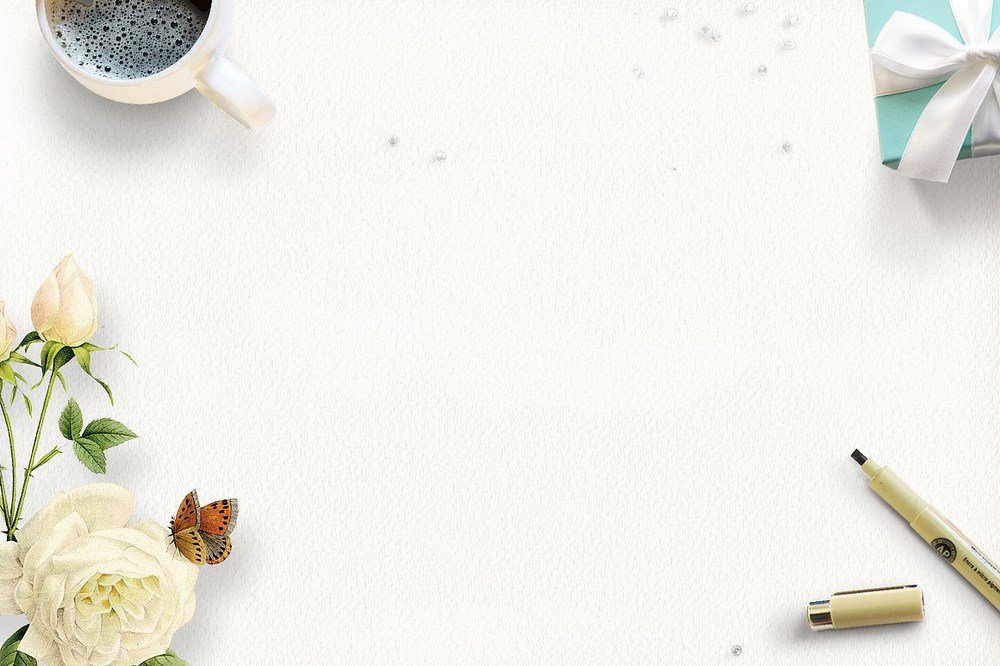 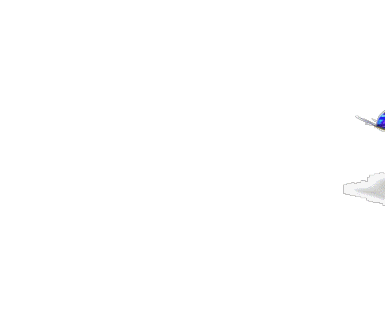 Welcome to class
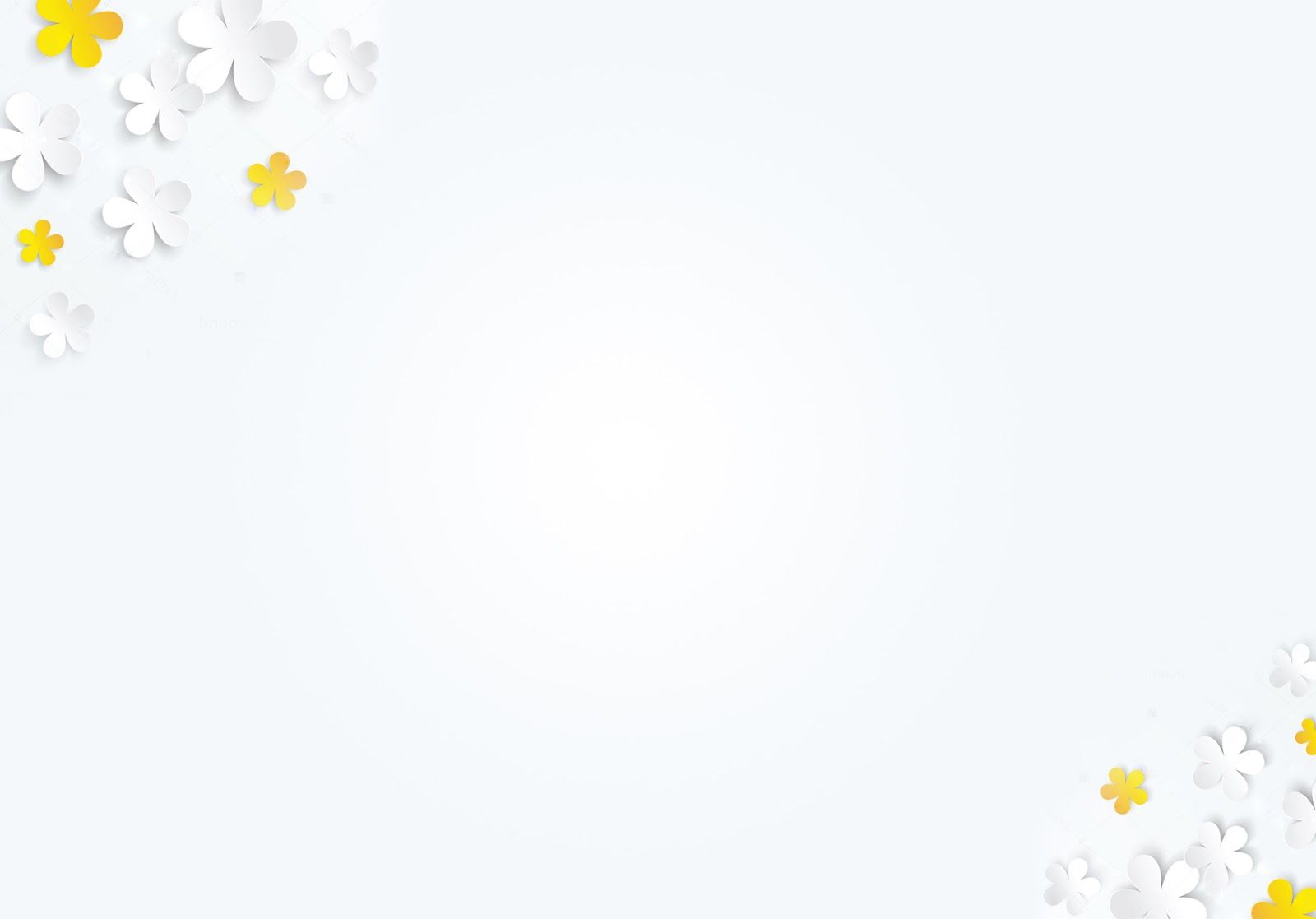 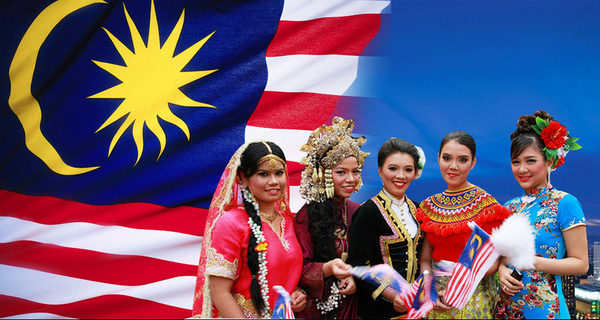 malaysian
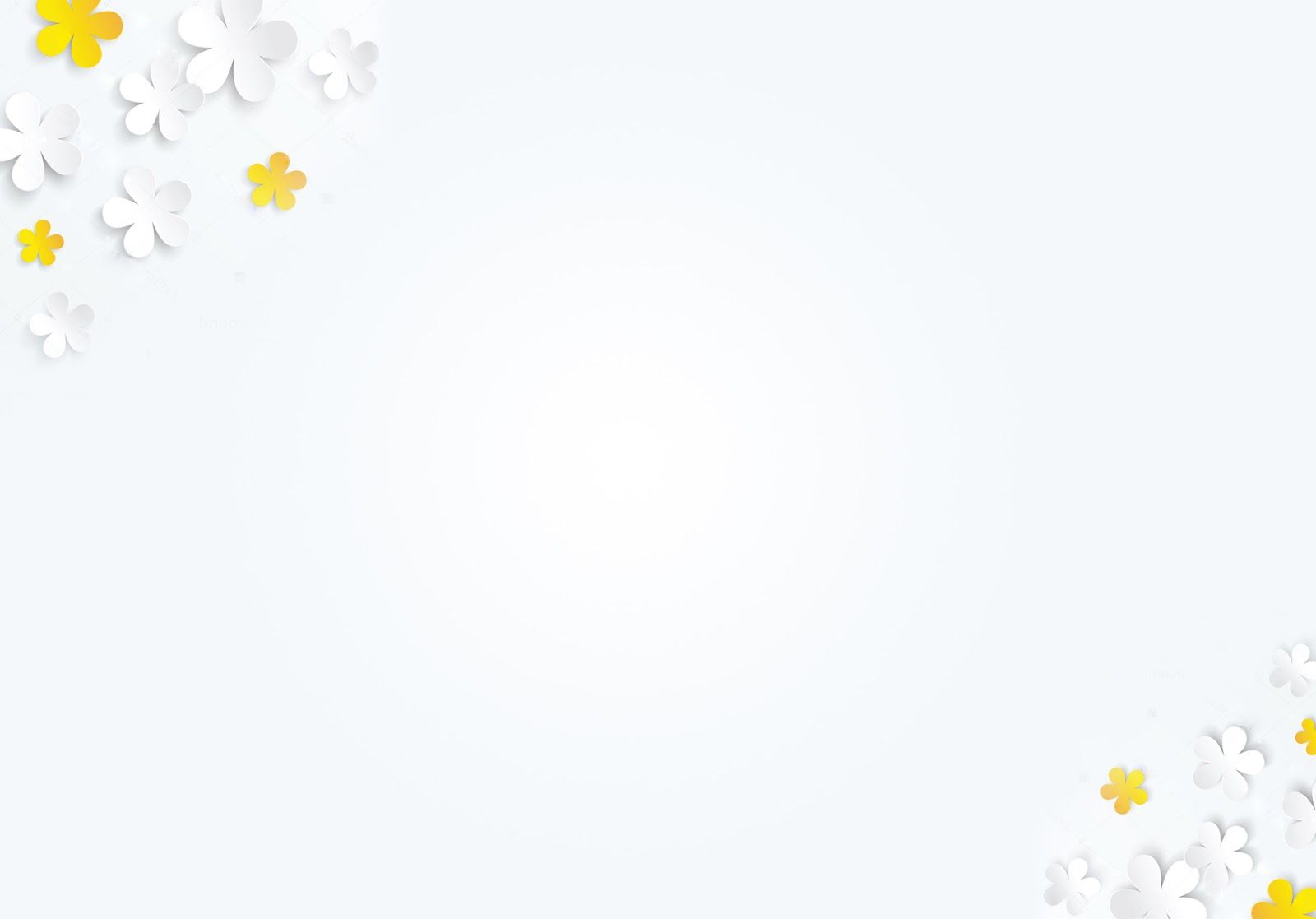 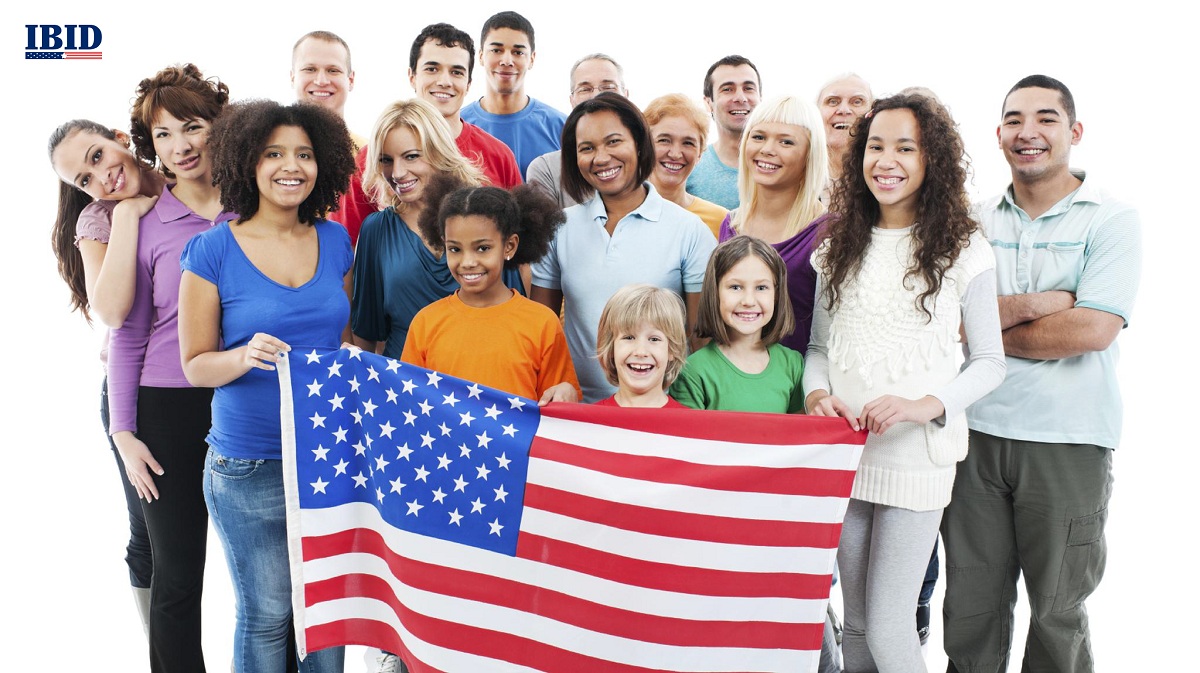 American
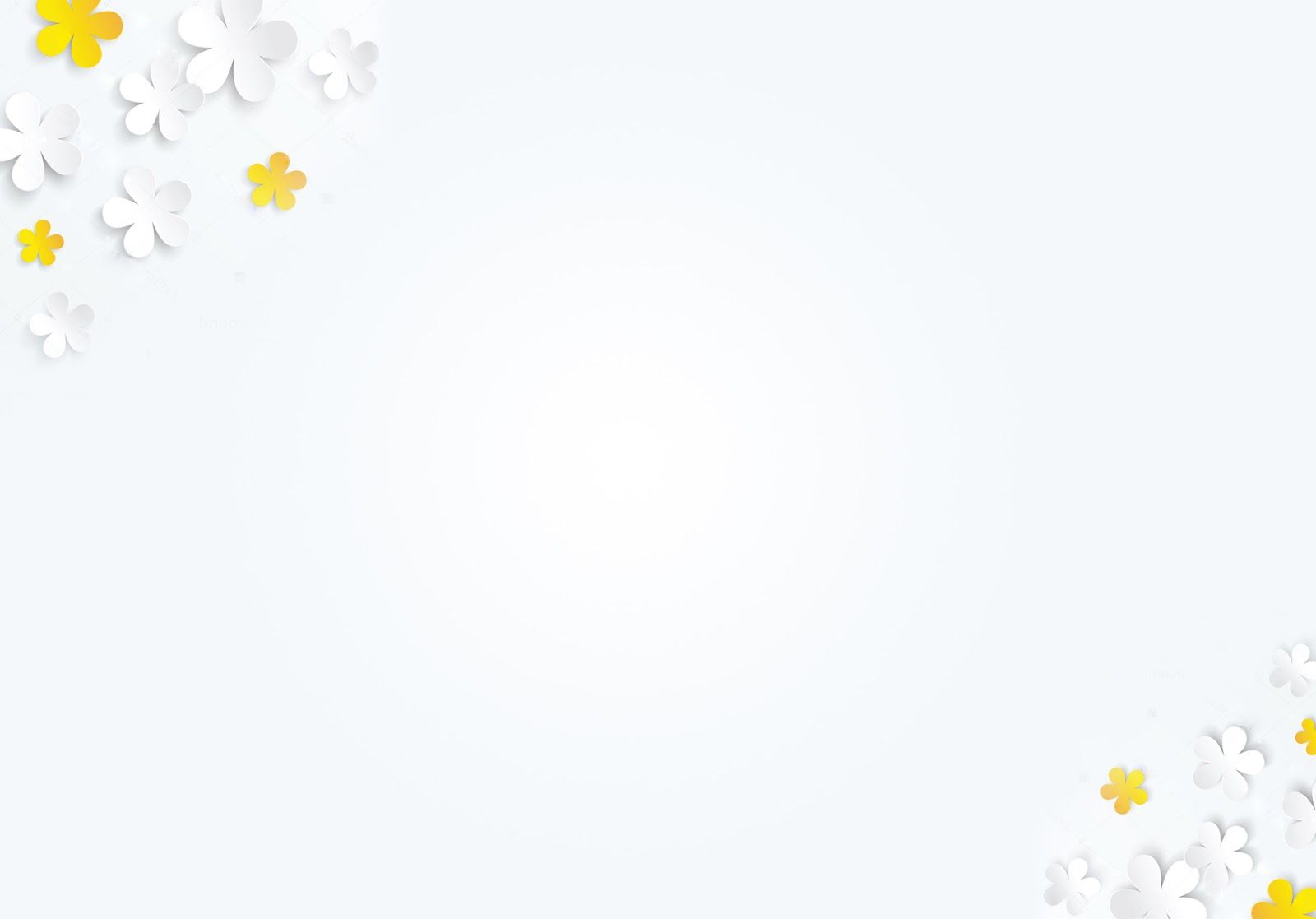 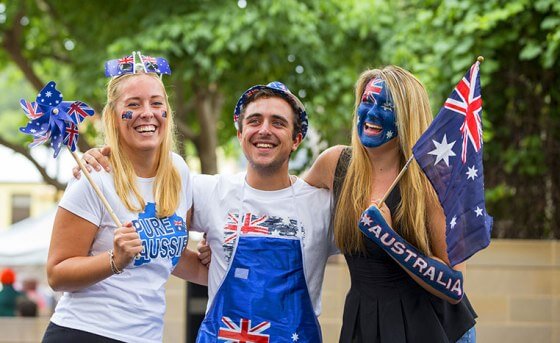 Australian
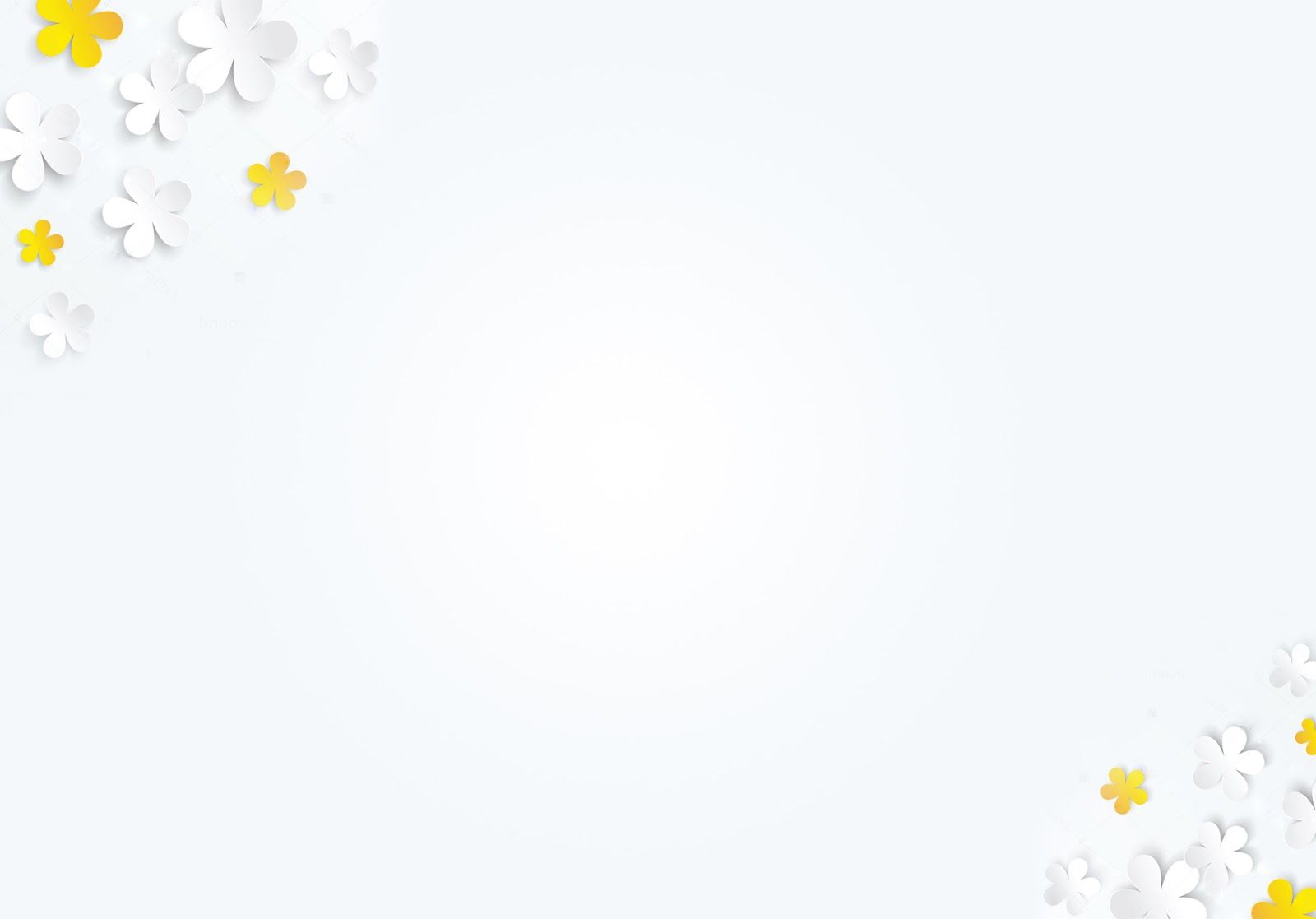 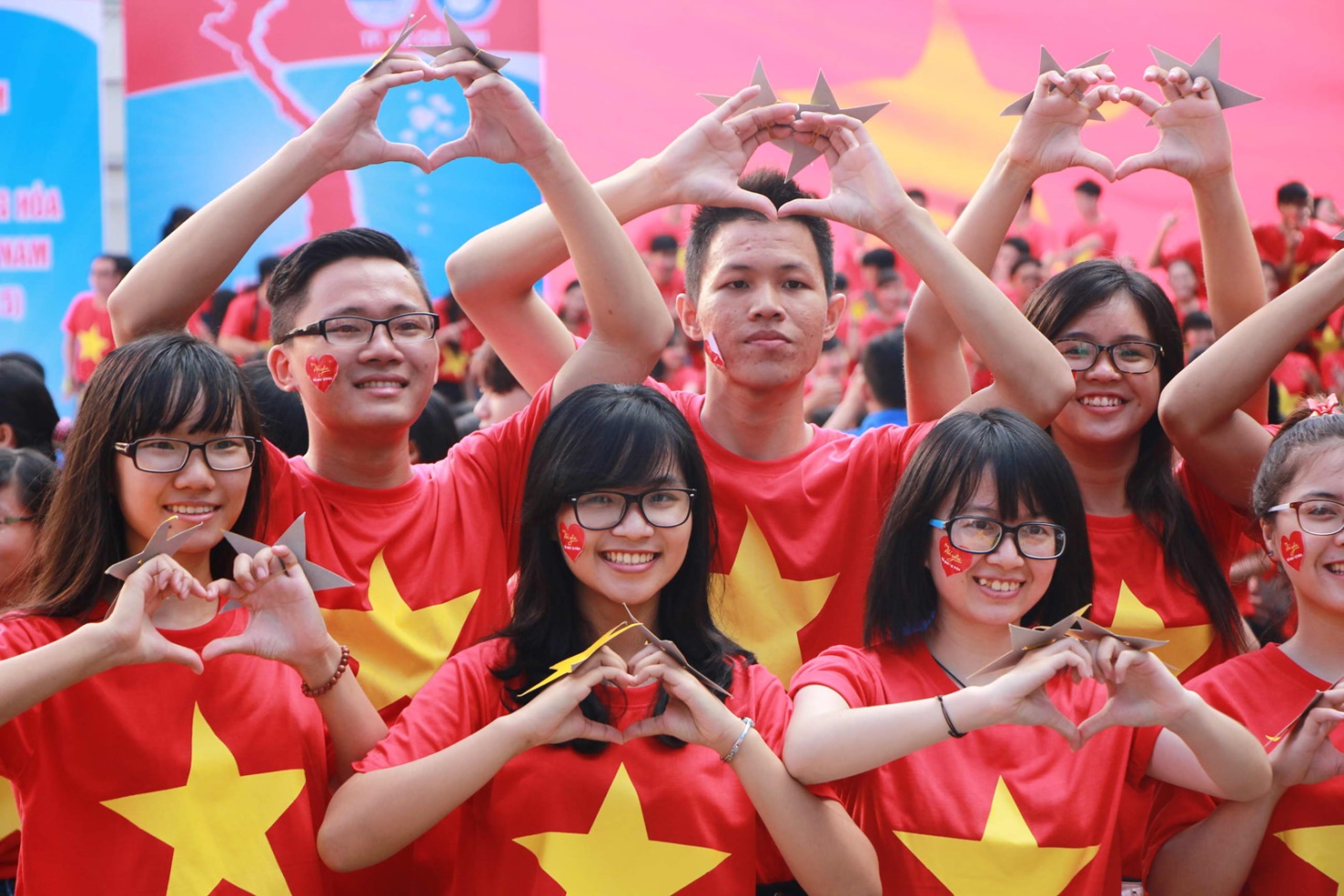 Vietnamese
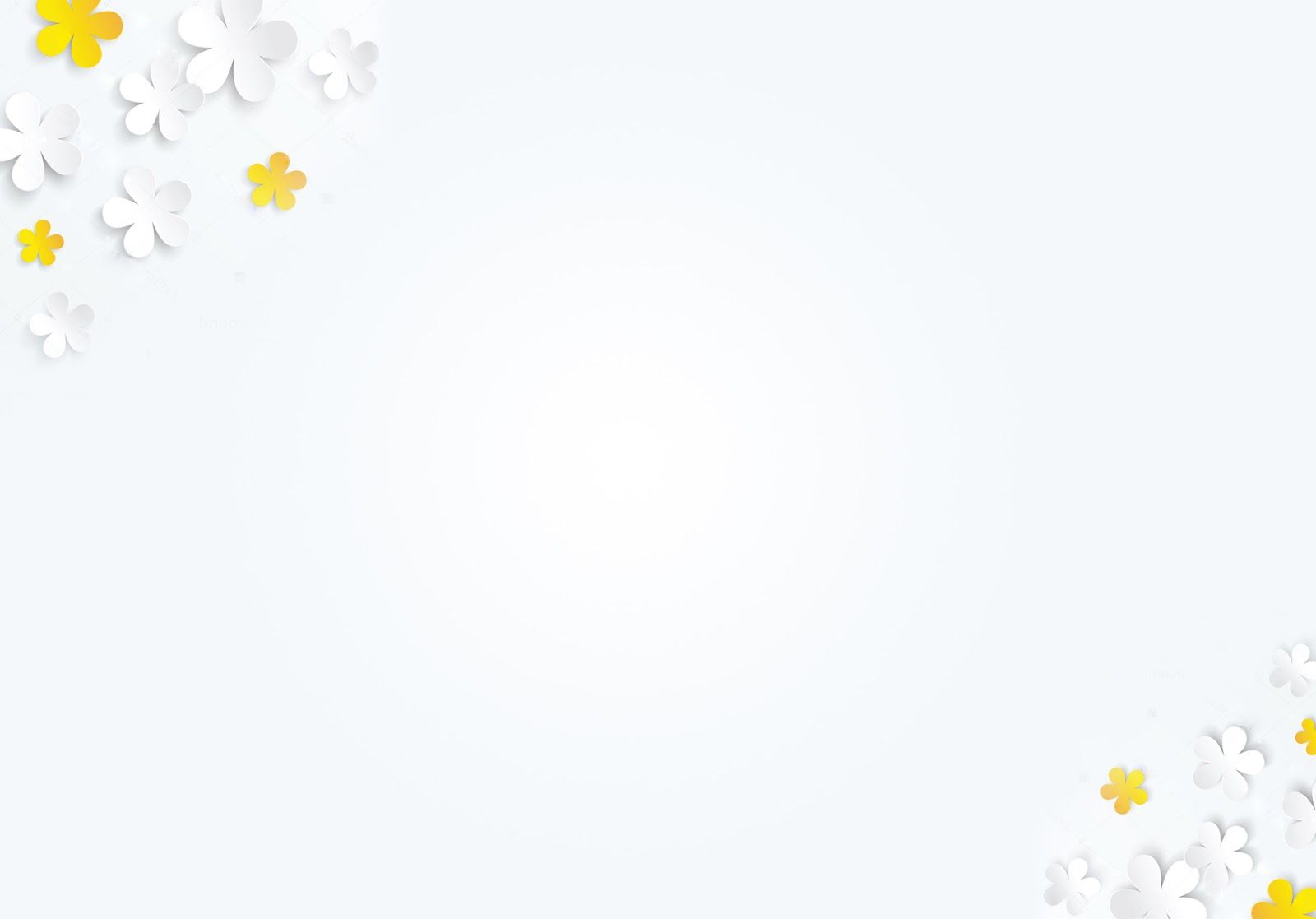 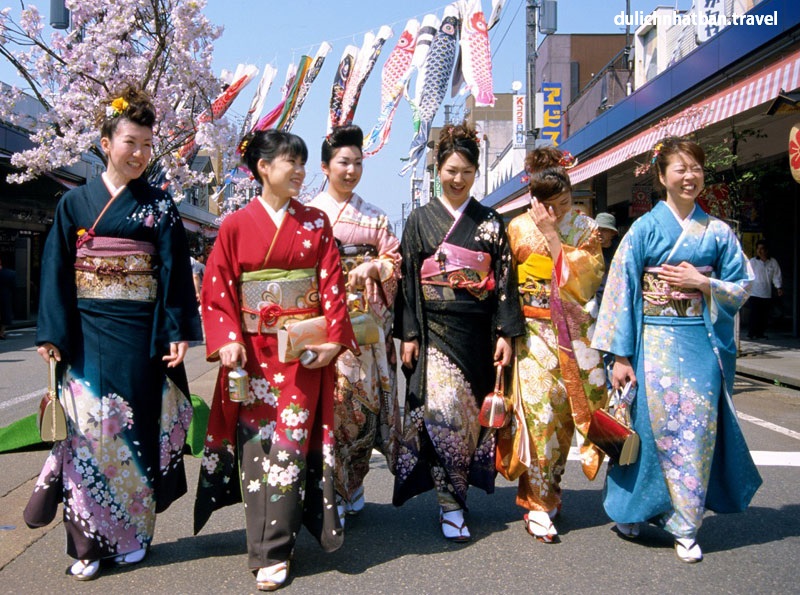 Japanese
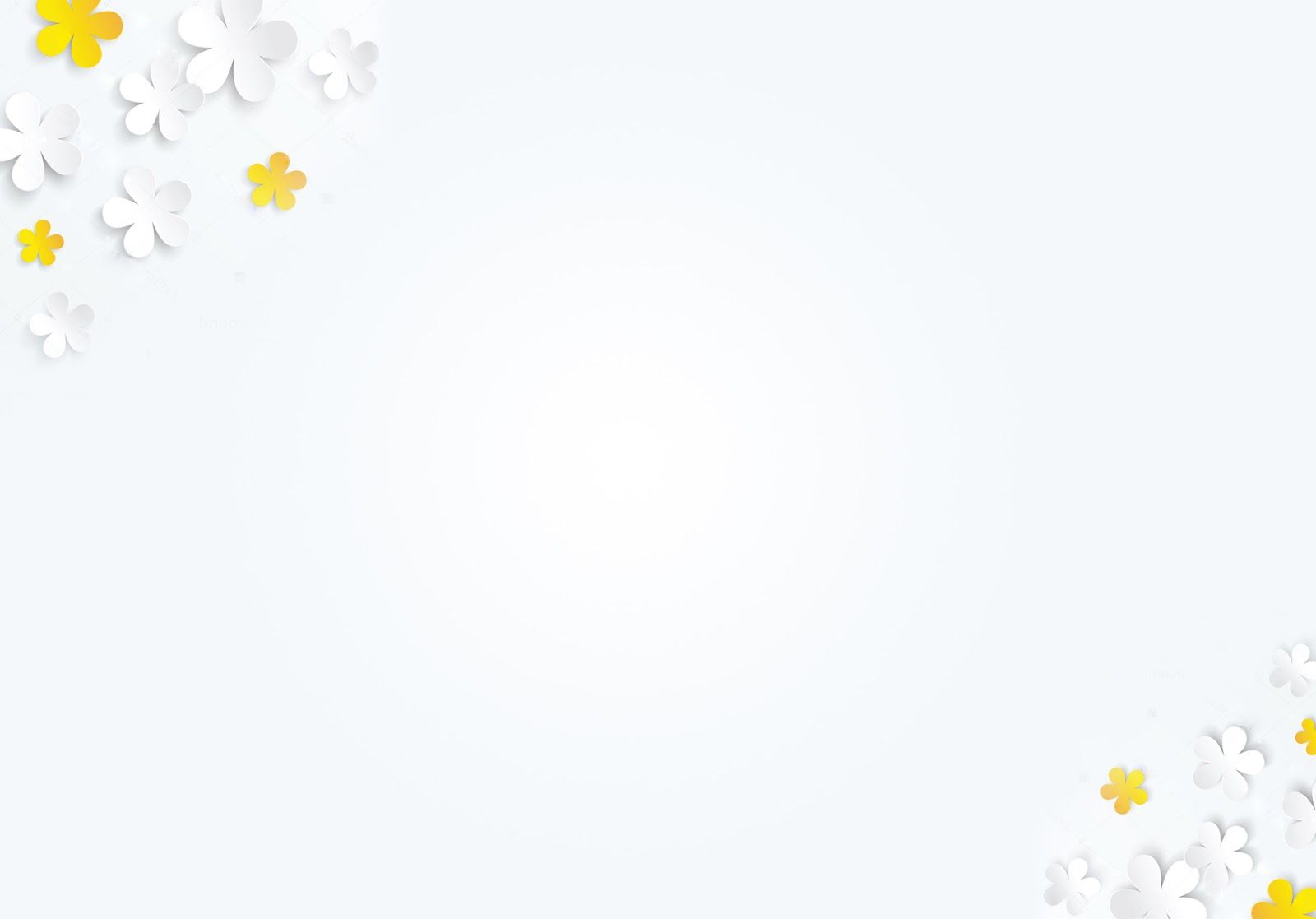 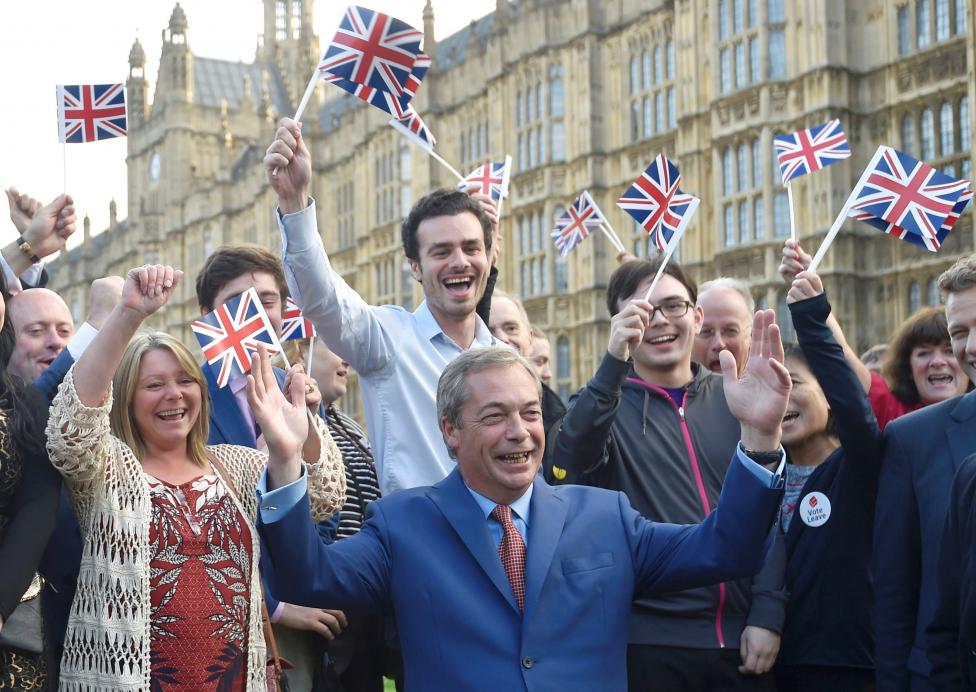 English
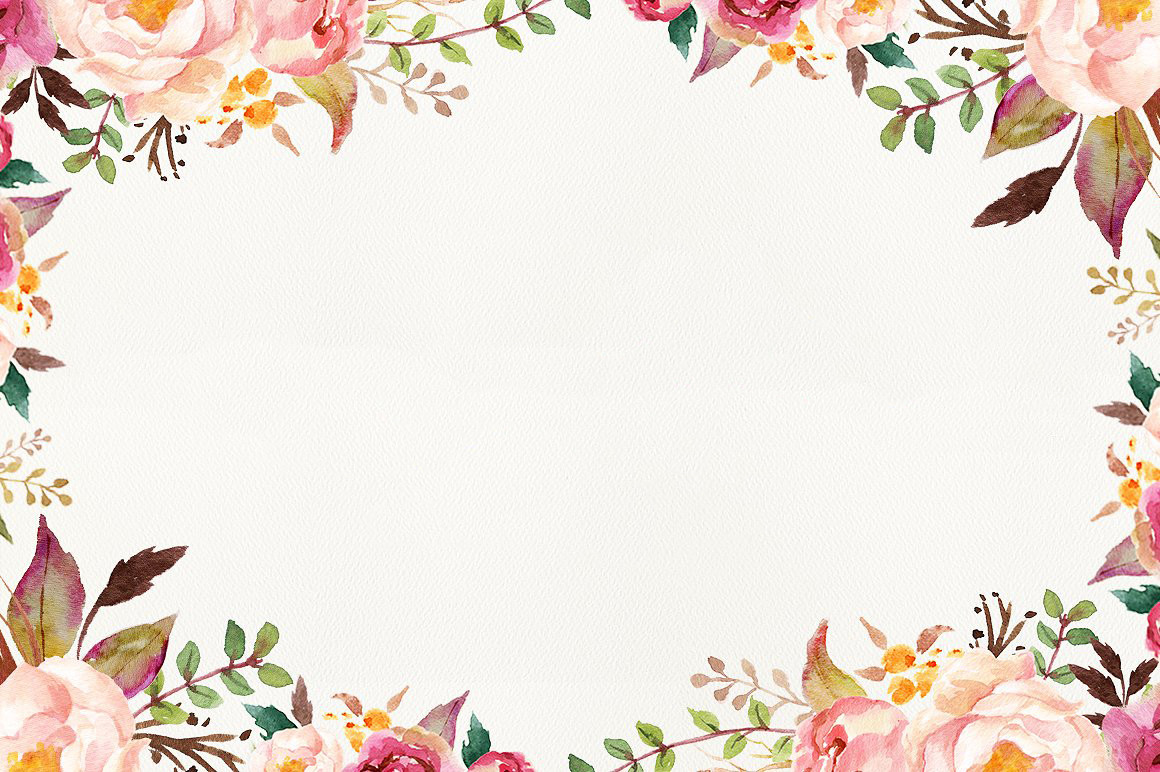 I’m from Japan
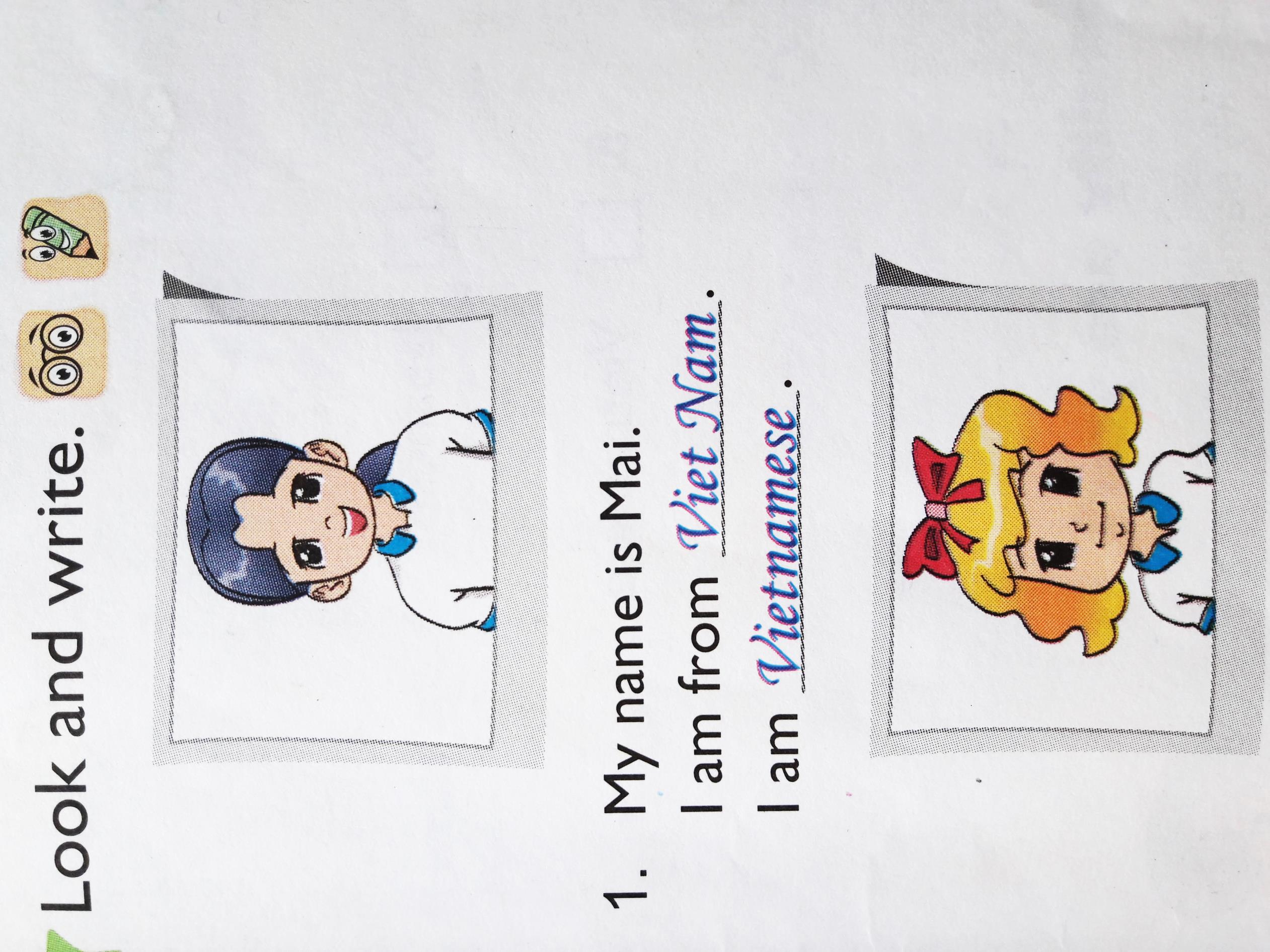 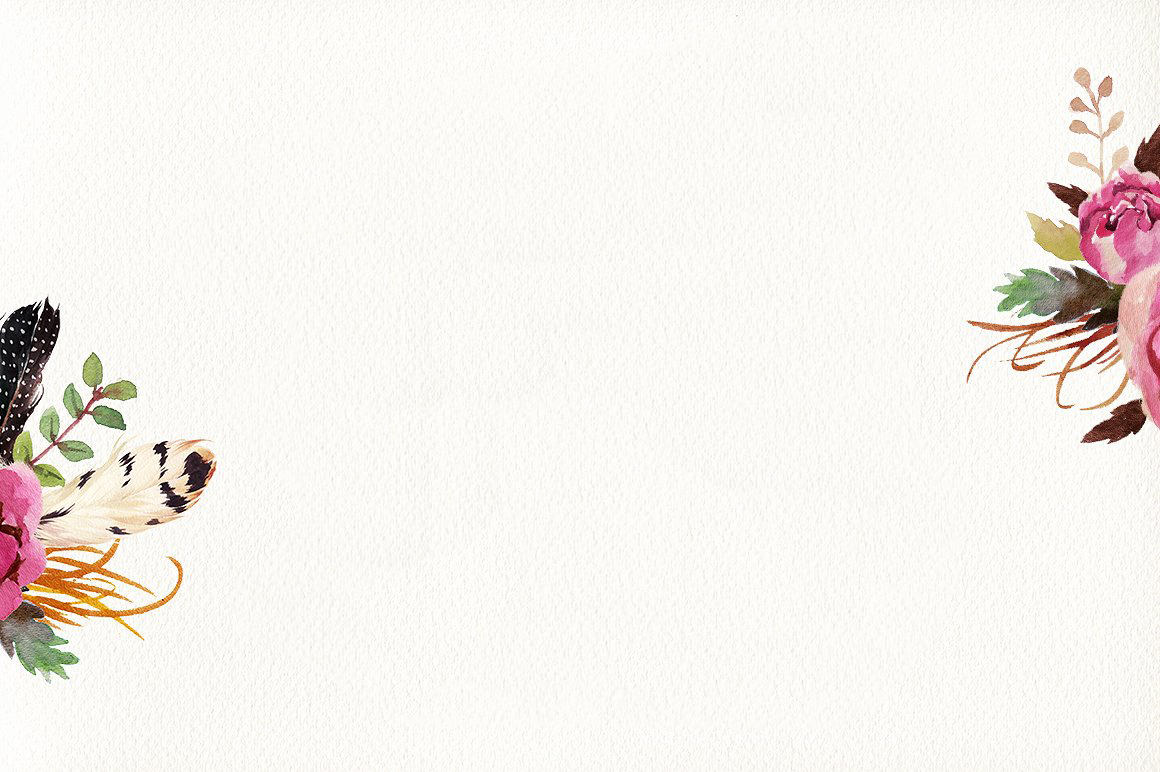 My name is Mai.
I am from               .
I am                  .
Viet Nam
Vietnamese
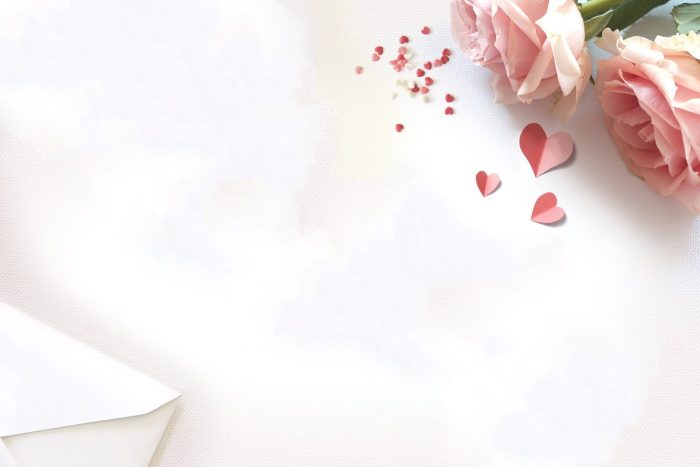 2. My name is Tom.
I am from               . 
I am                   .
America
American
3. My name is Linda.
I am from                .
I am               .
England
English
4. My name is Akiko.
I am from              . 
I am                  .
Japan
Japanese
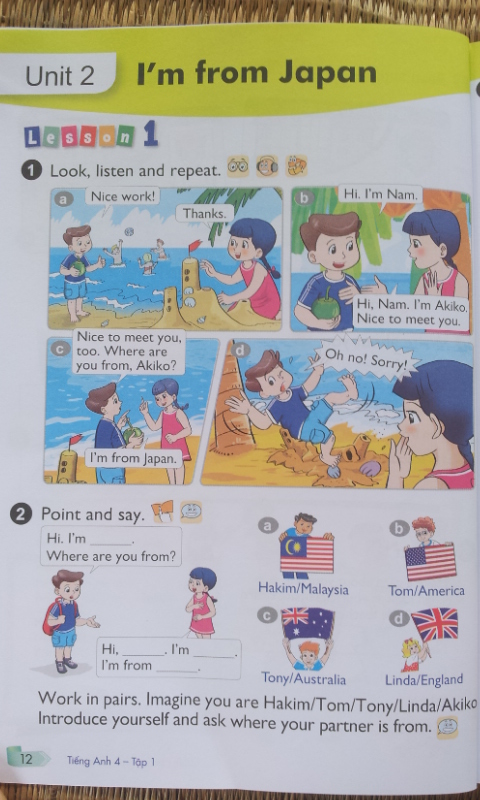 Hi. I’m Nam. Where are you from?
Hi, Nam. I’m Hakim.  I’m from Malaysia
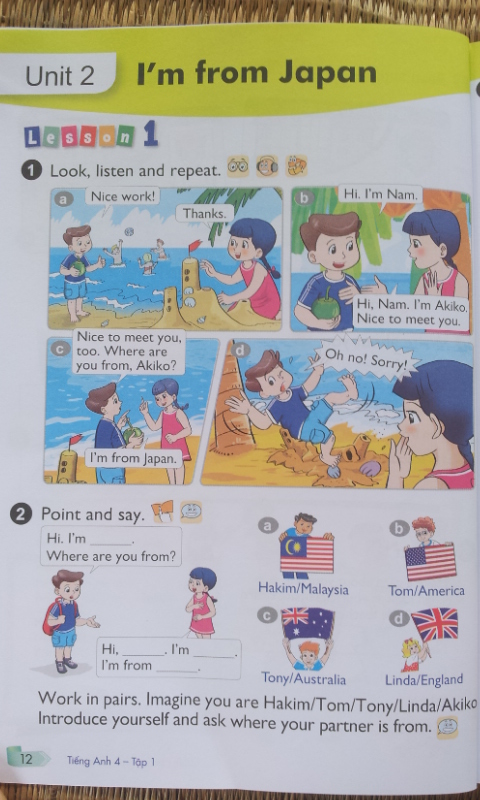 Hi. I’m Nam. Where are you from?
Hi, Nam. I’m Tom.   I’m from America.
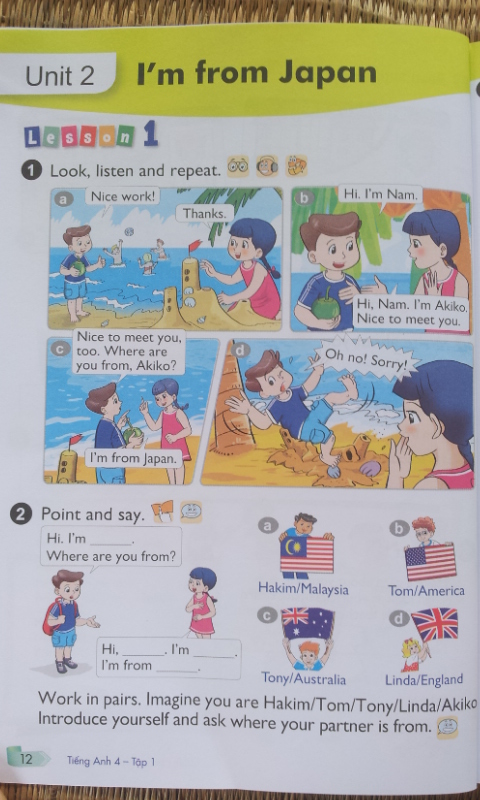 Hi. I’m Nam. Where are you from?
Hi, Nam. I’m Tony. I’m from Australia.
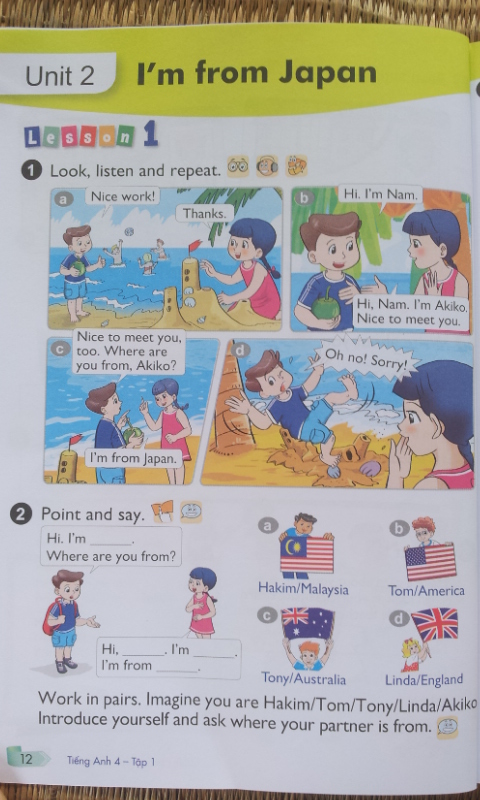 Hi. I’m Nam. Where are you from?
Hi, Nam. I’m Linda. I’m from England.
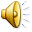 Let's play
anVetim
kTyoo
Tokyo
Vietnam
mAecair
lEgnnad
England
America
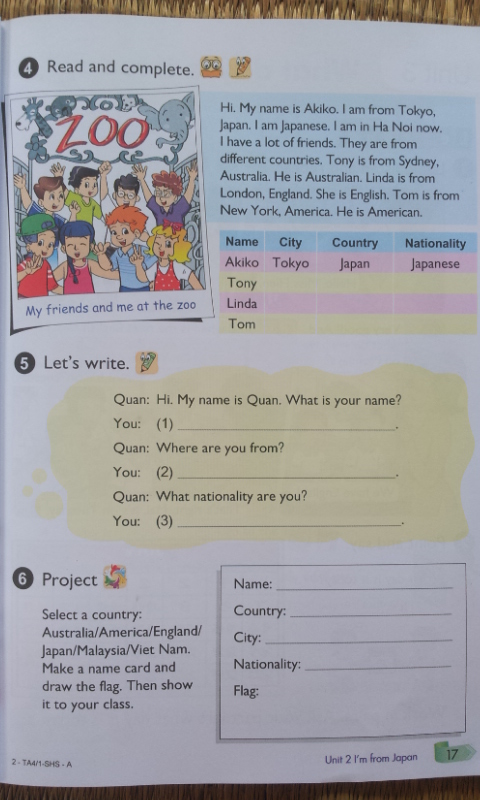 Sydney
Australia
Australian
London
England
English
New York
America
American
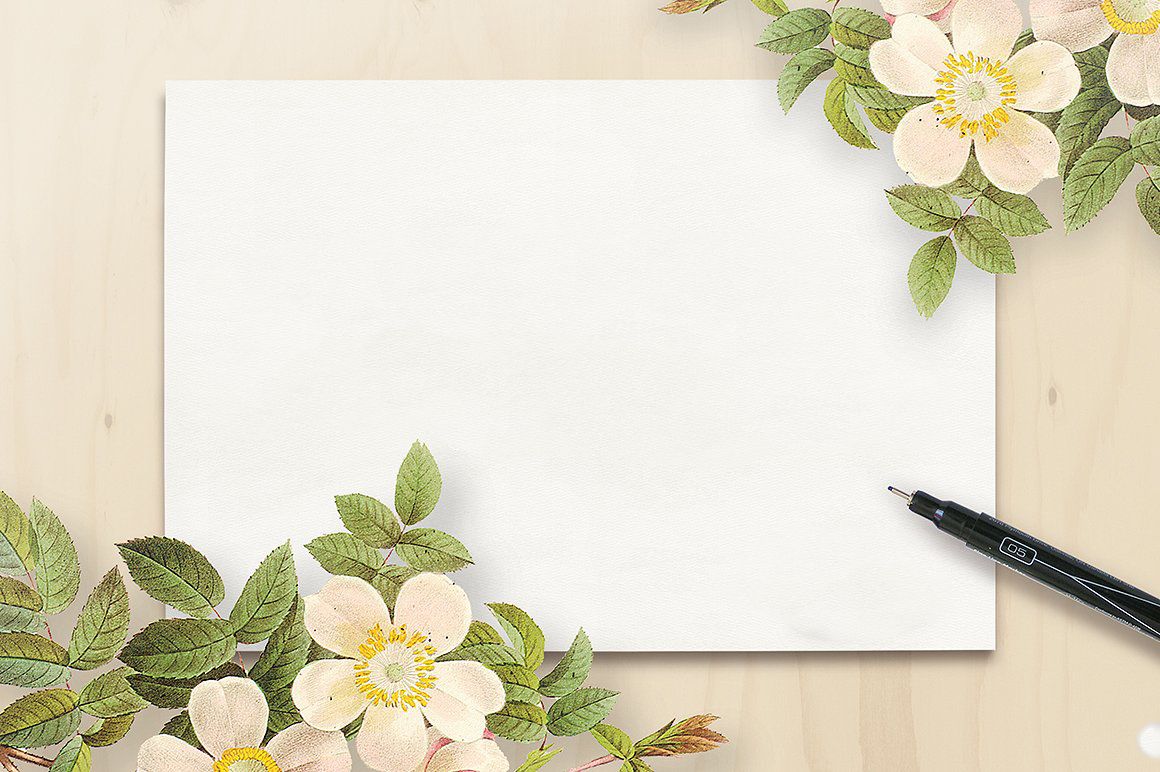 Goodbye 
& 
Thank you